R-CNN
Motivation
Object Detection:
	Input: An image
	Output: Bounding boxes and classes of the objects in boxes

Sliding window exhaustively classifies each box. 
R-CNN: Region-based Convolutional Neural Network
R-CNN
R-CNN workflow : 
	Selective search + Feature extraction + Prediction
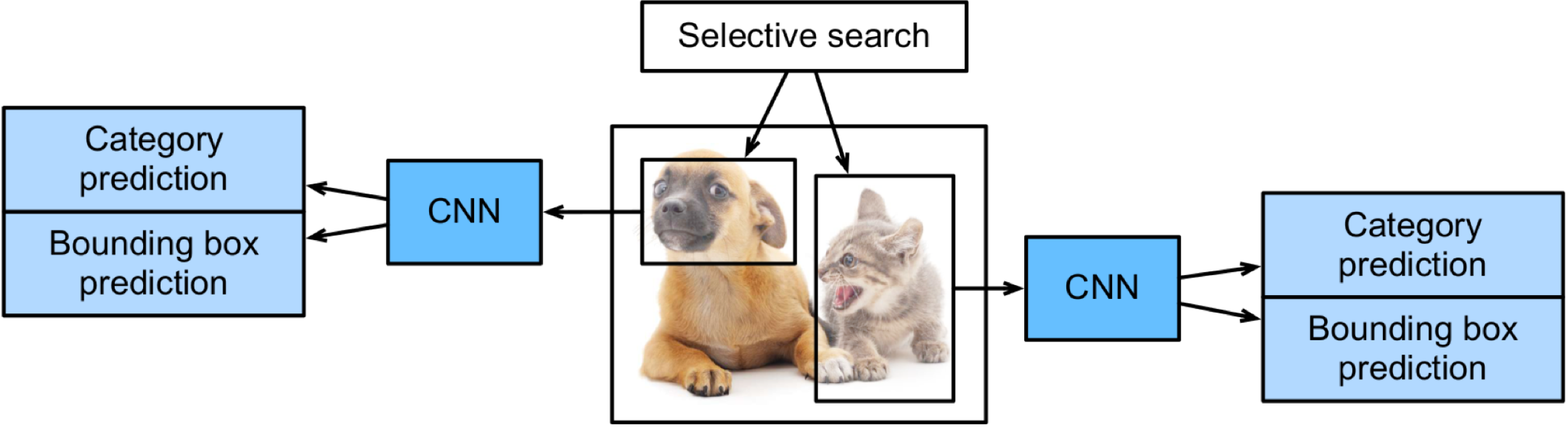 *Girshick et al., 2014
Selective Search*
Generating object bounding boxes by merging similar regions
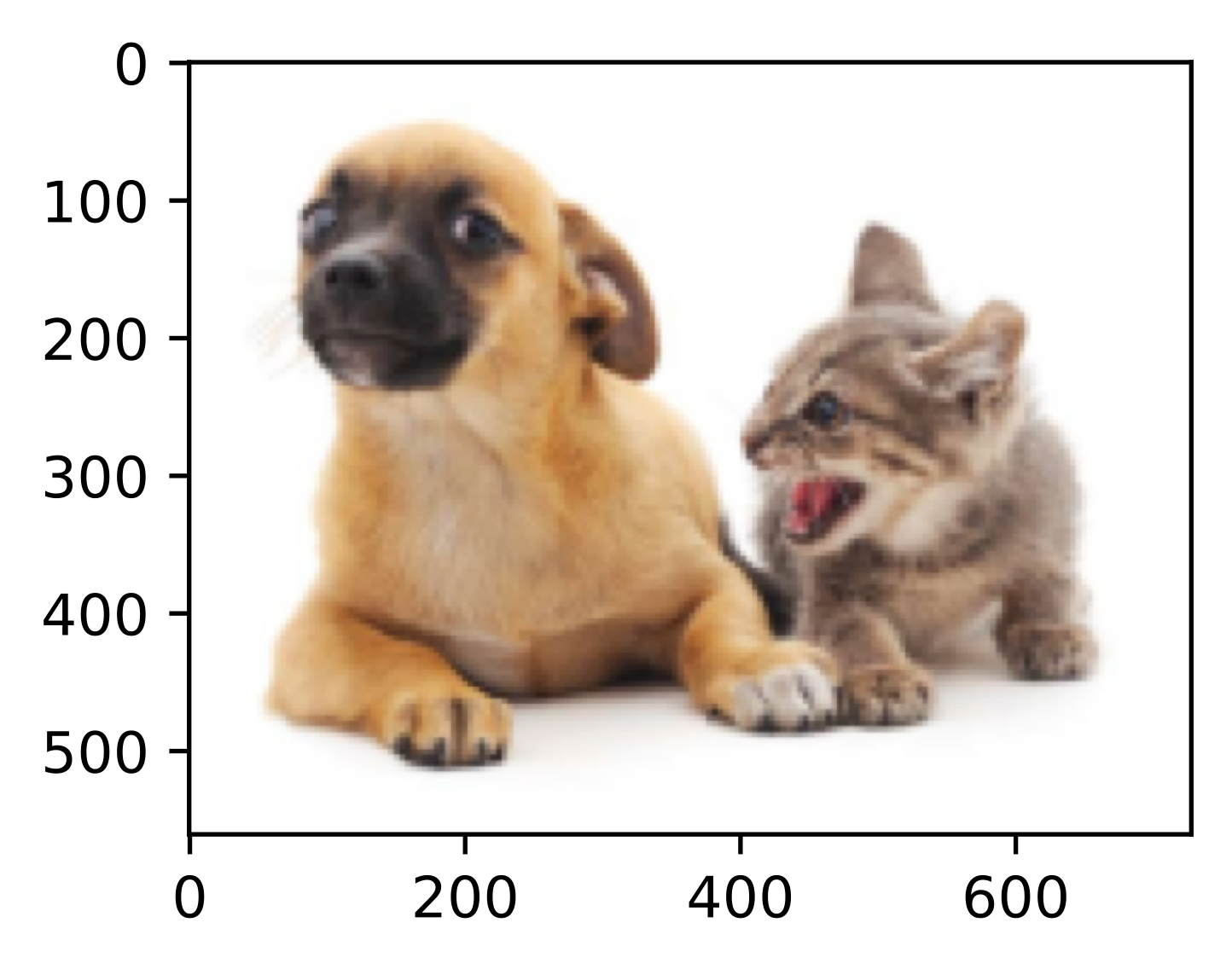 Not objects
Might be objects
* J. R. Uijlings, et al., Selective search for object recognition. IJCV, 2013
Selective Search
Step 1. Generating initial sub-segmentation
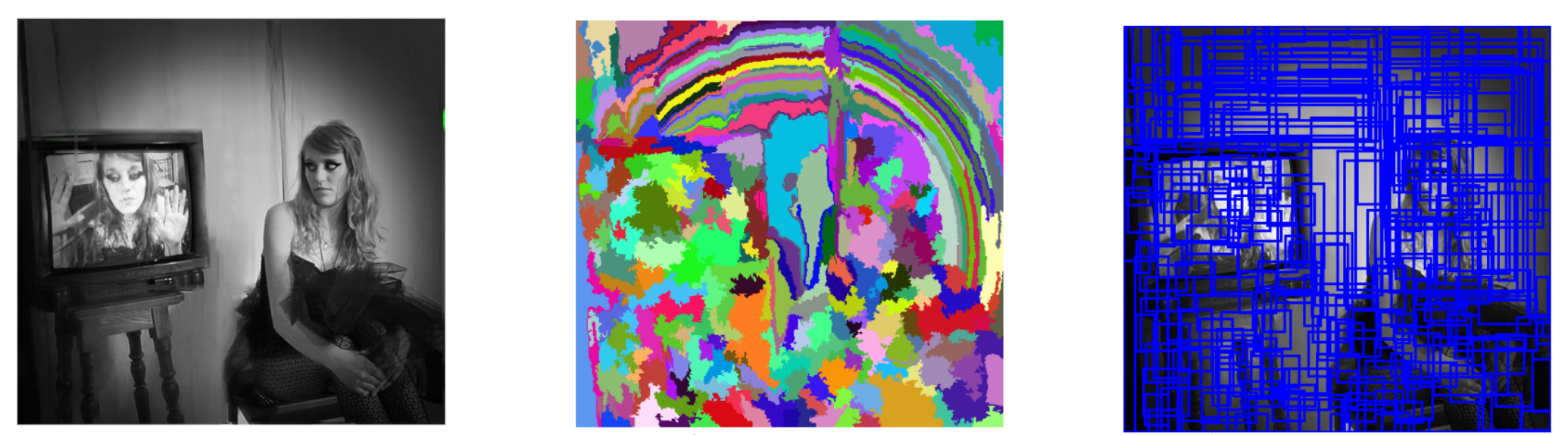 Image
Segmentation
Selective Search
Step 2. Combining regions
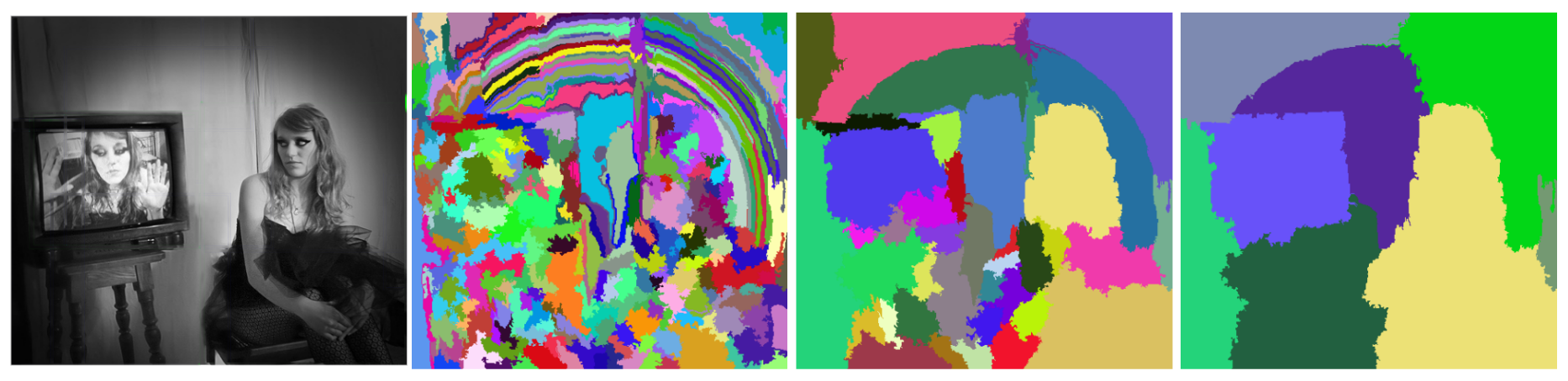 Image
Some regions merged
More regions merged
Initial Segmentation
Selective Search
Step 3. Outputting candidate object locations
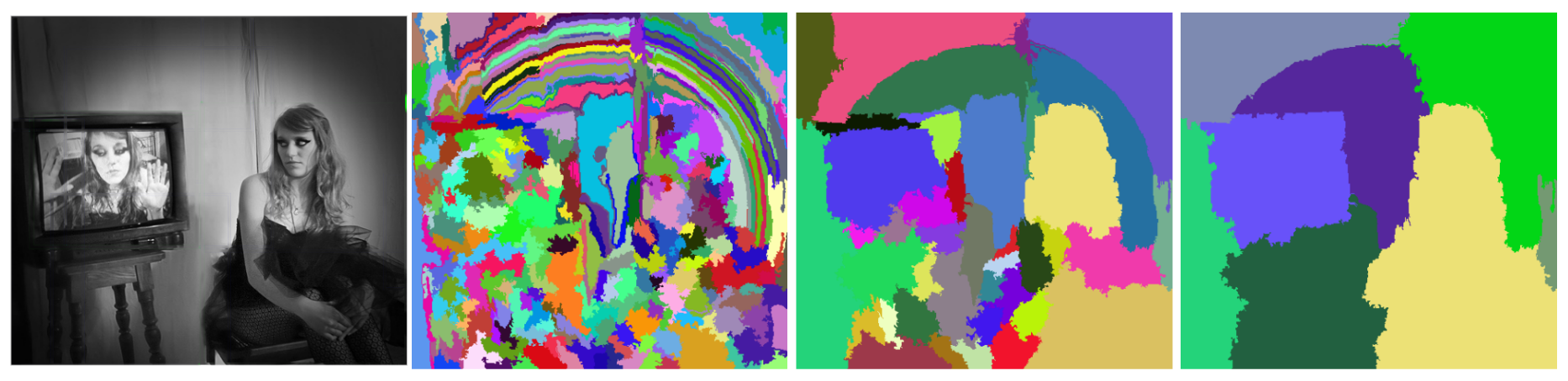 Image
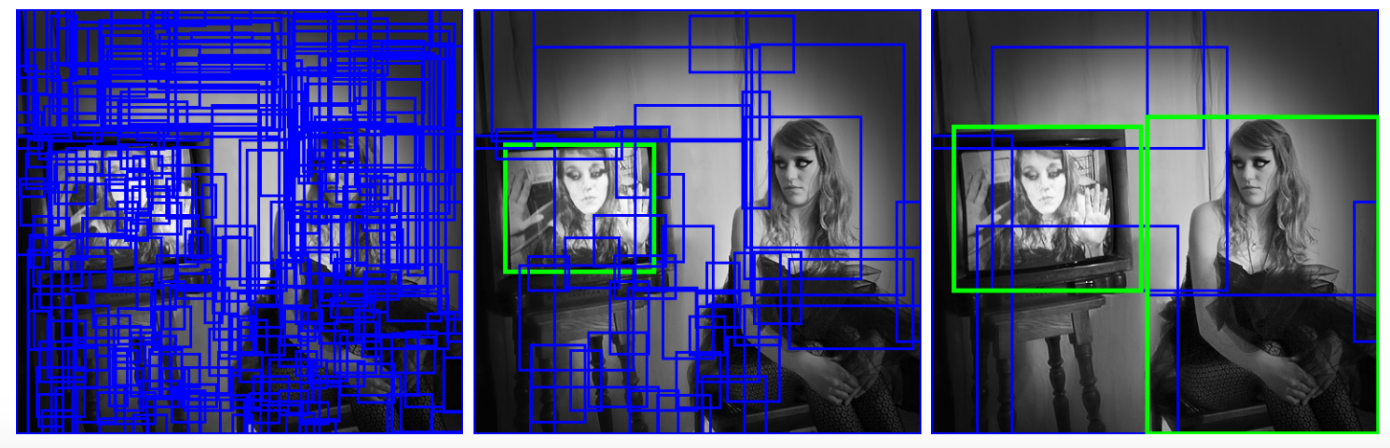 R-CNN
R-CNN workflow : 
	Selective search + Feature extraction + Prediction
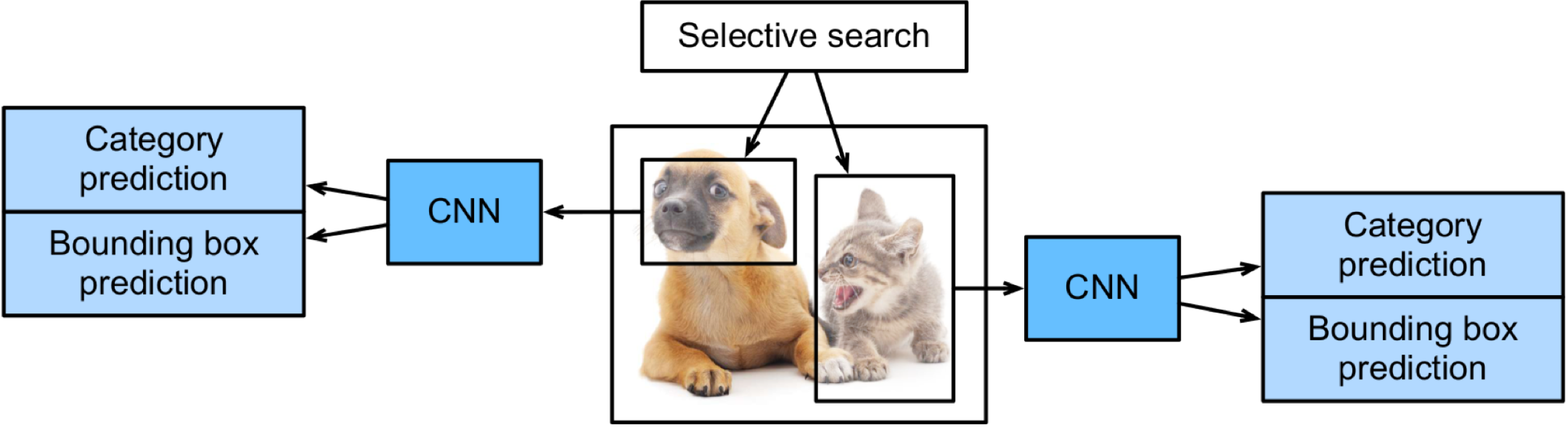 R-CNN
Feature Extraction
Each box being converted to a square 
Going through a pre-trained CNN
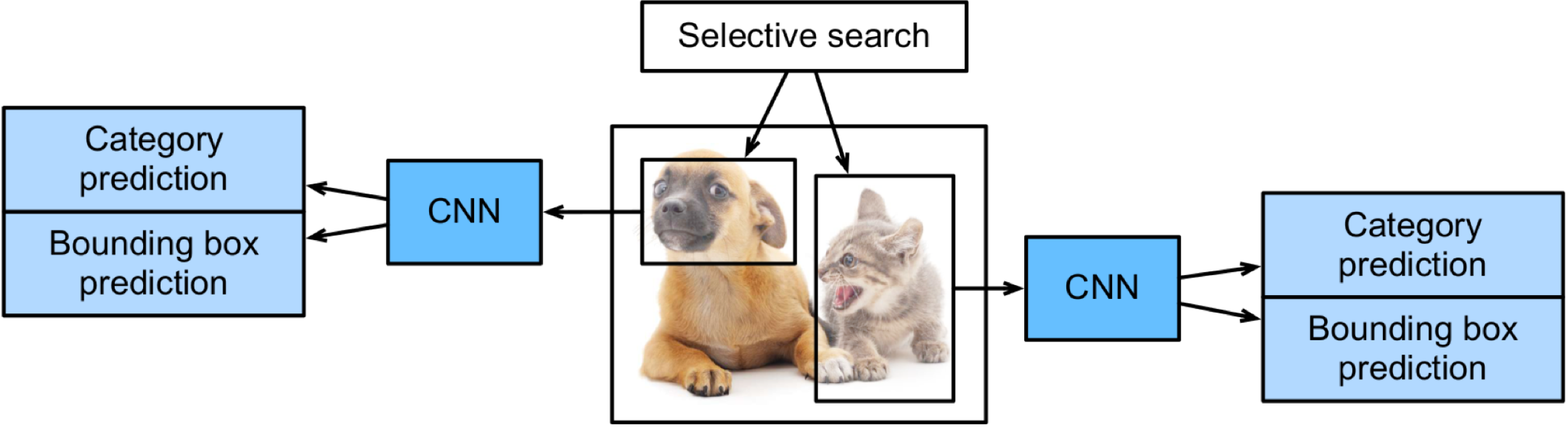 R-CNN
Prediction using a pre-trained neural net:
Train a simple classification model for each class.
Train a linear regression model to corrected the bounding boxes.
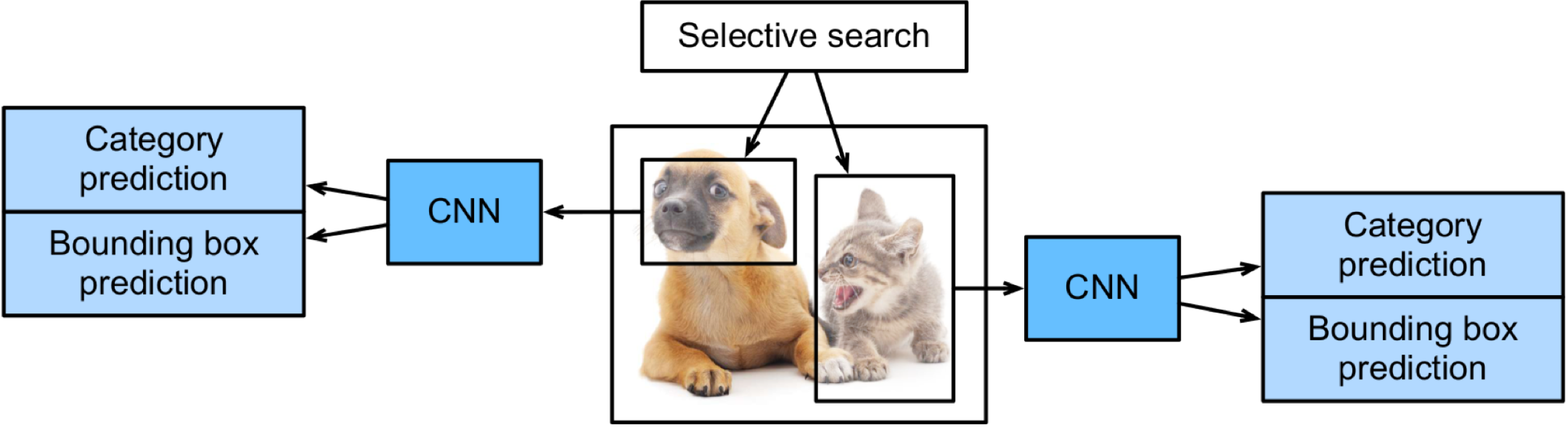 R-CNN Issues
Training R-CNN is slow and expensive because 
 Selective search extracting ~2,000 regions per image
 Feature Extraction running through this ~2,000 regions with CNNs
Overall, R-CNN is slow in both training and prediction.
Need more improvements!
R-CNN Family
Better versions of R-CNN are developed:

Fast R-CNN



More Details on D2L
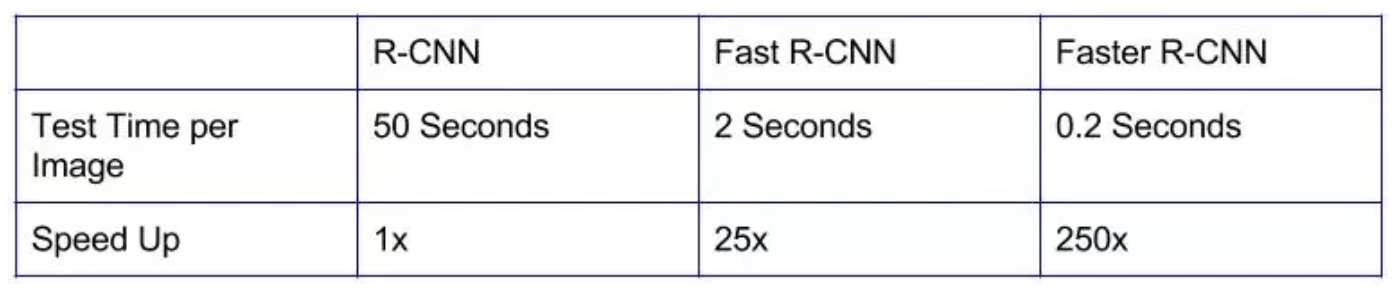 Fast R-CNN
Fast R-CNN* improves by
passing the entire image to the pre-trained CNN
RoI Pooling reshapes the region proposals using a special type of pooling
single-stage training with multi-task loss
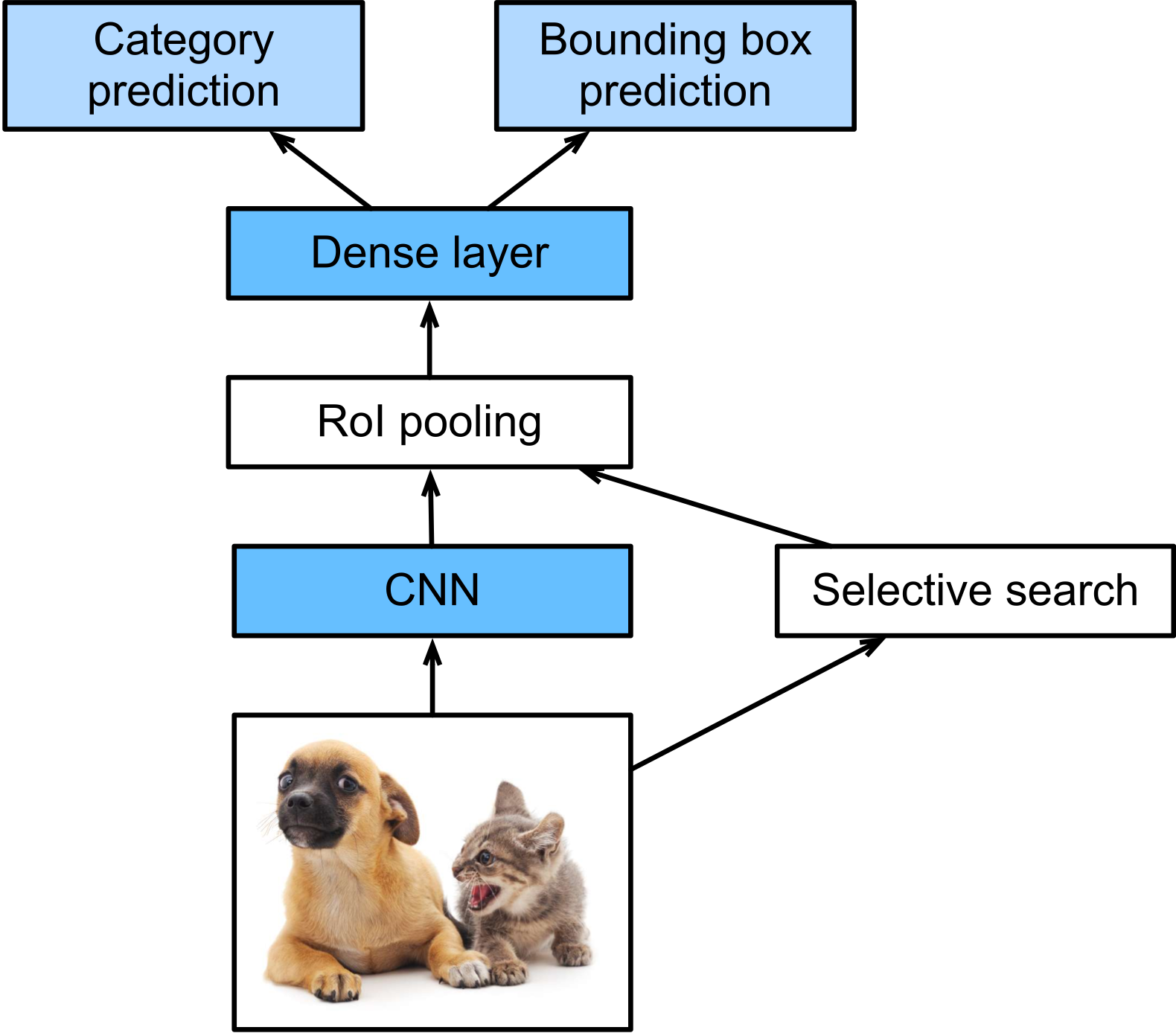 * Girshick, R. (2015). Fast r-cnn
R-CNN Family
Better versions of R-CNN are developed:

Fast R-CNN
Faster R-CNN


More Details on D2L
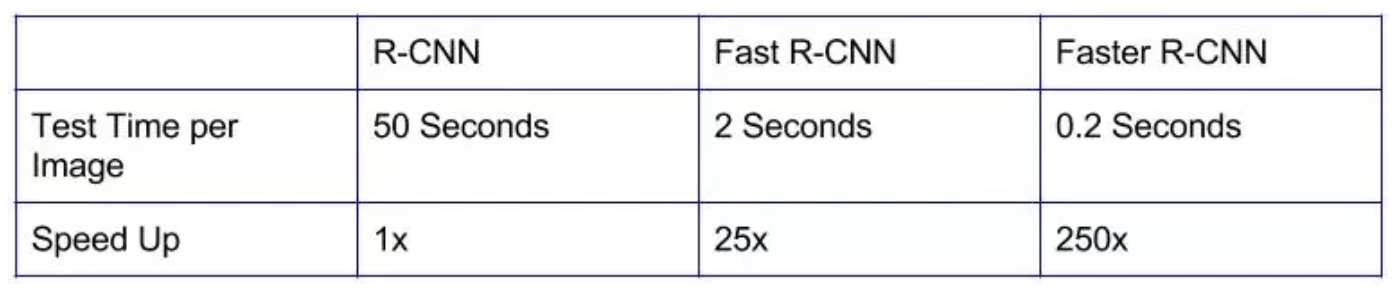 Faster R-CNN
Both R-CNN and Fast R-CNN are using selective search
Faster R-CNN* replaces selective search with a learnable Region Proposal Network (RPN)
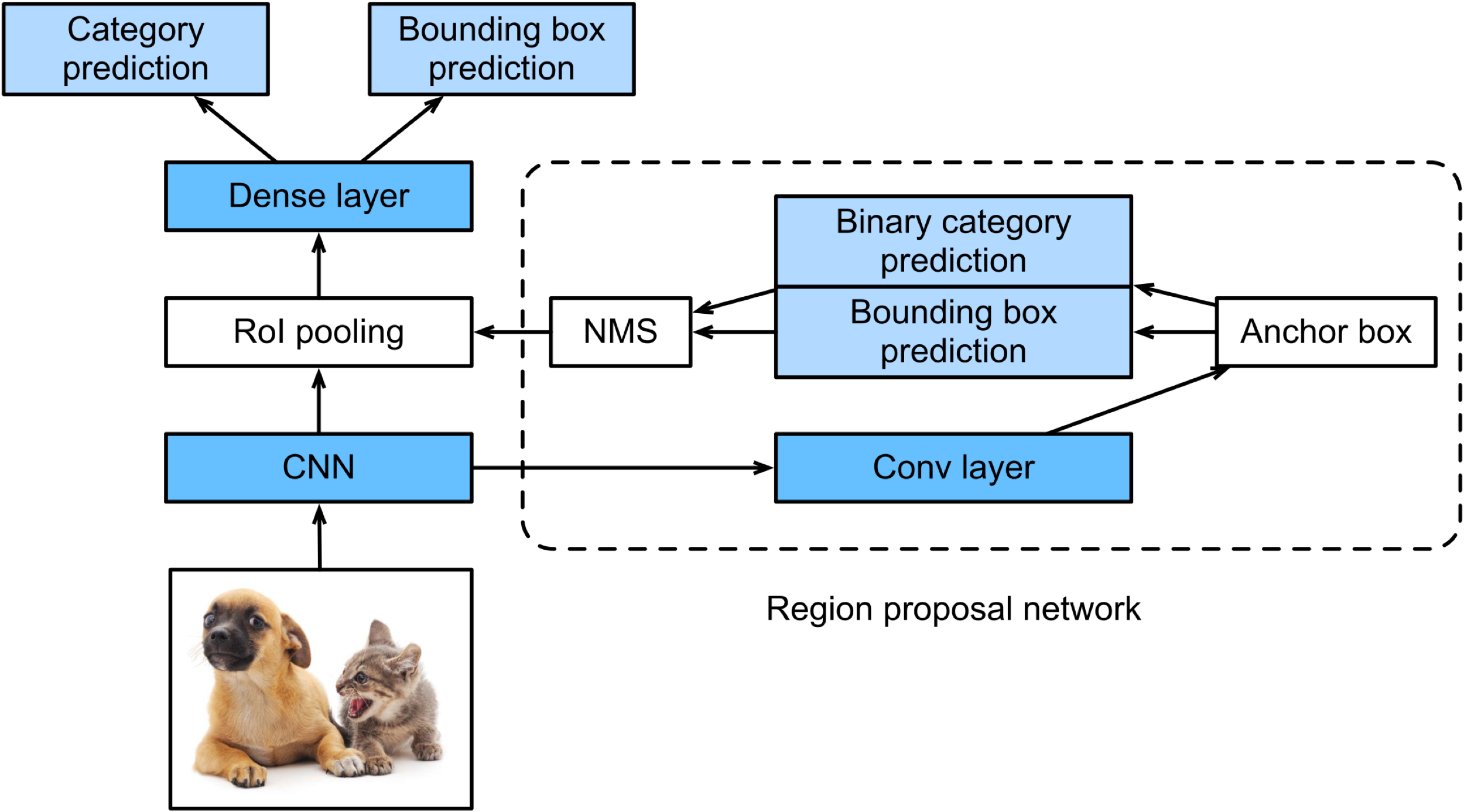 * Ren, S., He, K., Girshick, R., & Sun, J. (2015). Faster r-cnn
Region Proposal Networks
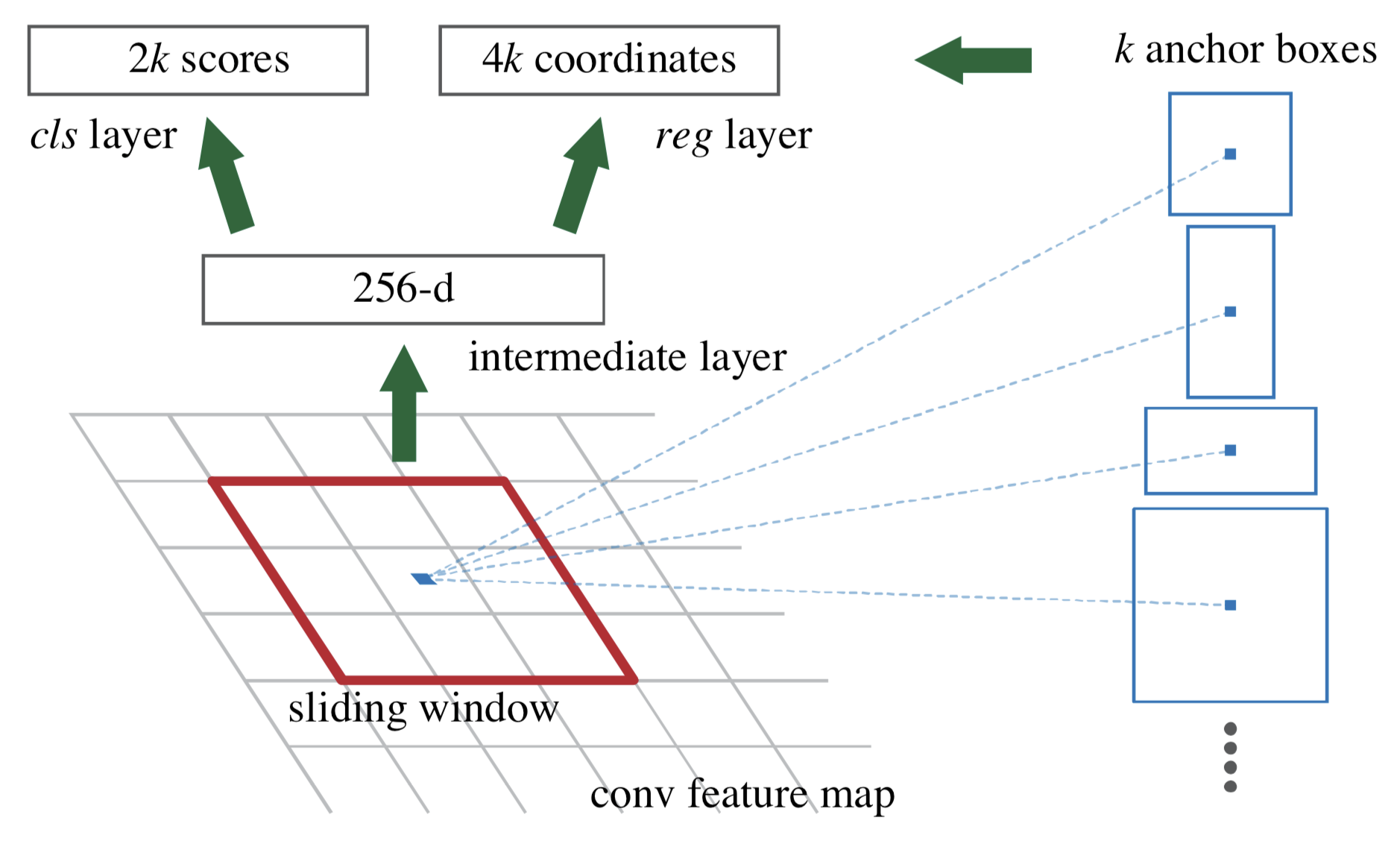 Small sliding window
K anchor boxes 
Non-maimum  Suppression (NMS)
Faster R-CNN
Rol Pooling
Multi task prediction
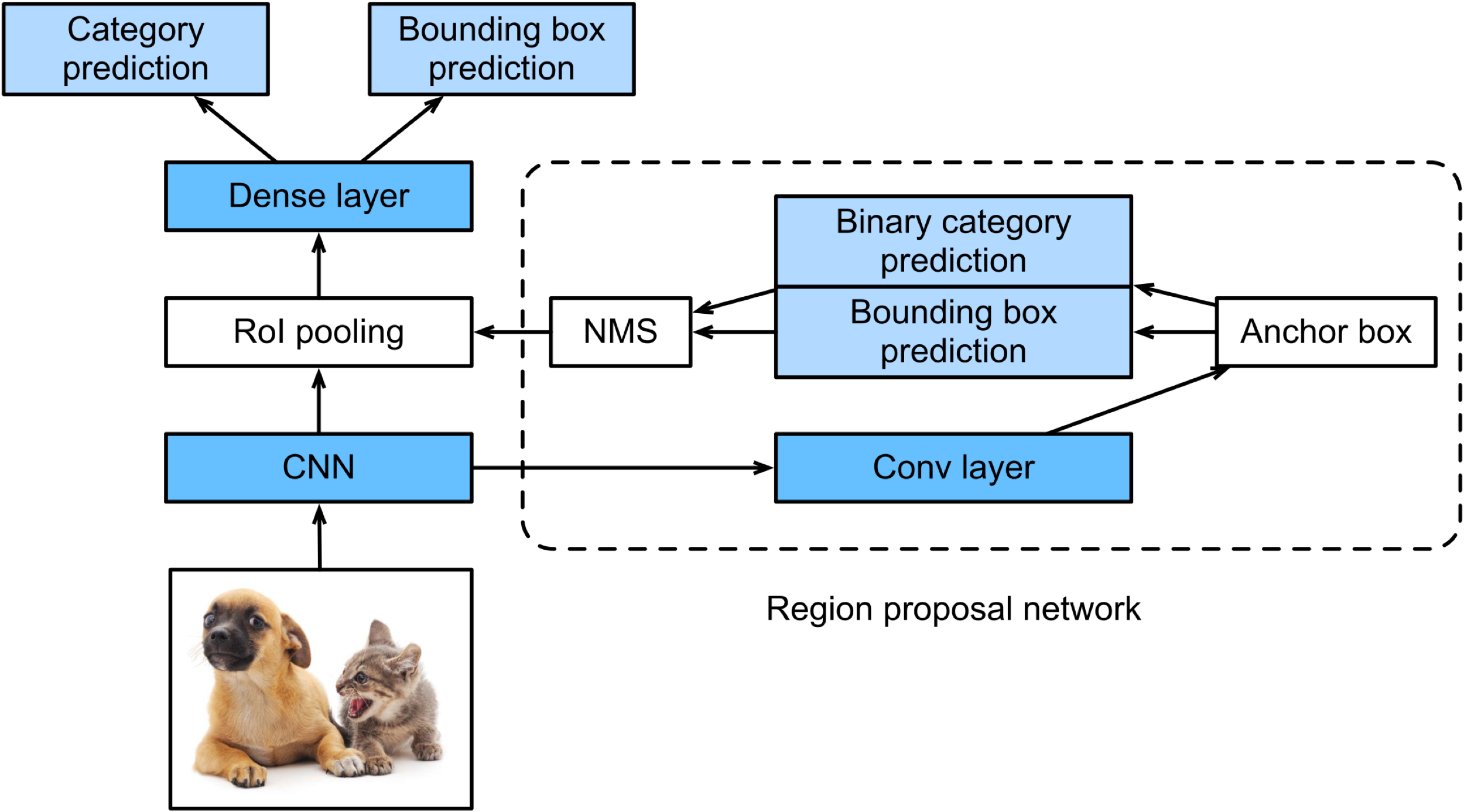 * Ren, S., He, K., Girshick, R., & Sun, J. (2015). Faster r-cnn